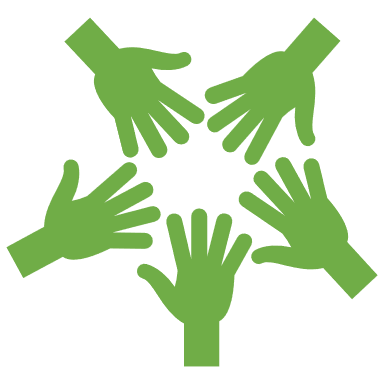 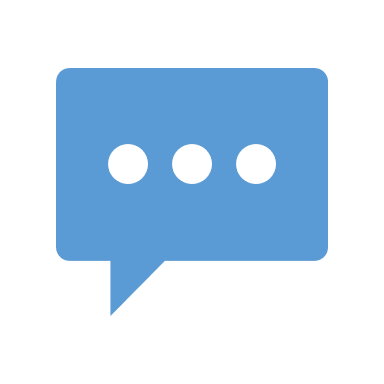 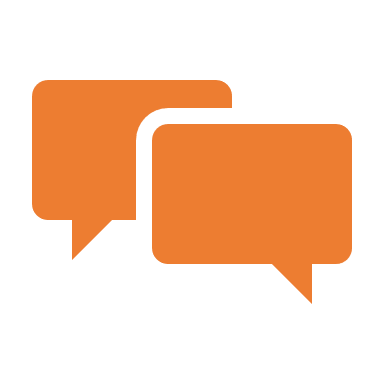 Jody Timms & Natalie McNamara
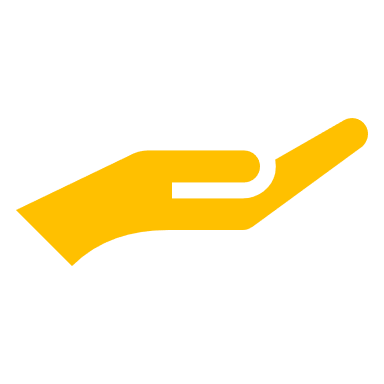 How to manage School Transition Anxietyfor Parent’s and ChildrenWednesday 17th July 9.30-10.30am
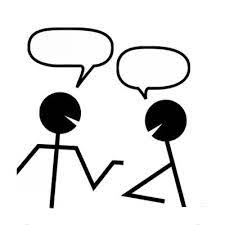 What will we cover?
Introduction to the counselling service
What is anxiety?
How to notice Anxiety in yourself and your child
Stress and ways to manage it
What Parent’s can do to help
Questions
Looking after ourselves
Housekeeping
Avoiding distractions
Respecting each others privacy
Valuing different experiences
All questions are welcome, there’s no such thing as a silly question
Fire alarm
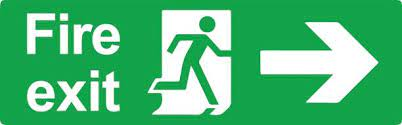 Introduction
Jody & Natalie
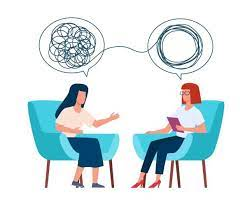 What is Counselling?
A talking therapy which helps with life struggles.

Provides a safe place where your child can get things off their chest. 
 
It can help to make sense of what is happening, resolve complicated feelings. And

Helps to find ways of coping when things are difficult.

Can empower you and encourage growth.
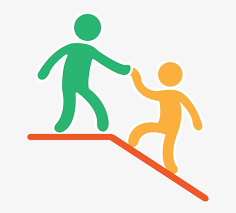 What we can help with?
We can support student’s with:

Anxiety / Low mood
Stress
Self esteem / confidence
Grief/loss
Relationships (with friends, family and others)
Bullying
Amongst other issues which may not be listed

To access this service speak to your children’s head of year.
What is Anxiety?
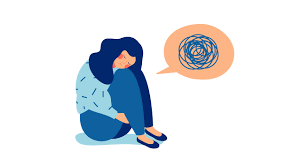 Everyone experiences
Anxiety at some point.
Anxiety can become overpowering and impact  lives in a negative way when it lasts for long periods of time.
Occasional Anxiety is a normal response which presents when we feel we are in danger/stressed.
`
Many people recover from anxiety disorders with support and awareness
Being anxious can feel difficult, lonely and isolating
Anxiety often causes physical symptoms such as racing heartbeat, stomach ache etc
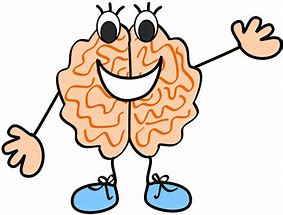 Why Do We Need Anxiety?
Slide 3
Anxiety alerts a bodily alarm system that warns us when we are in danger. For example; If there was a fire or if someone was going to hurt us.

 Anxiety keeps us safe and alive, it helps us to remain cautious, organised and can help us to perform well.

 Anxiety can help us to perform well under pressure.
When Does Anxiety Become Unhelpful?
When the anxiety alarm is going off and there is no danger.
 It can encourage overthinking.
 When you stop doing things you enjoy 
 When we experience ongoing physical symptoms 
 When we give it too much POWER!
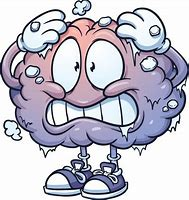 Traffic light bodily response
Green Zone (Socially engaged)
Safe, connected, relaxed, playful, good, okay, engaged.

Amber Zone (Fight or flight)
Nervous, on edge, hot, panicked, tense, 
distressed, shaky

Red Zone (Freeze)
Low, lost, shut down, blank, cold, no energy
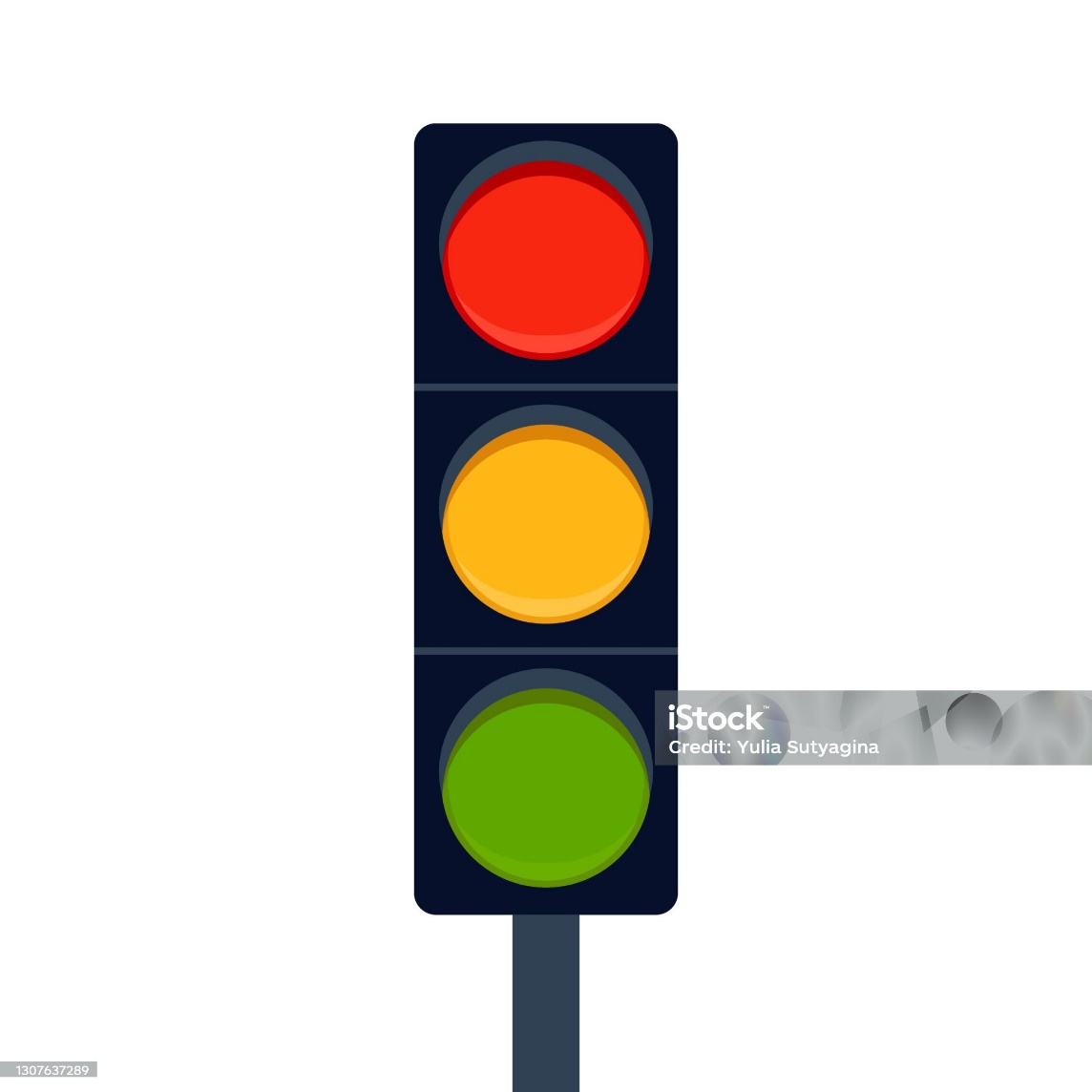 Understanding Stress
Stress has a lot of the same symptoms as anxiety.  Stress doesn’t last as long as anxiety, its usually temporary and triggered by an event such as exams or the school transition.  

Anxiety is persistent and when the worries don’t tend to go away, stress can lead to anxiety.  Symptoms include

 Not sleeping well
 Low mood or negativity
 Feeling hopeless about the future
 Nail biting, skin picking, hair pulling, teeth grinding
 Tears and tantrums
 Sleeping or eating more/less than normal
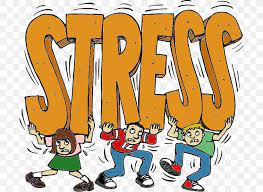 The Basics
Recognise that as a parent you too will be feeling the transition stress/anxiety.
 Acknowledge how you are feeling.
 Talk about your feelings this can help your child to open up.
 Sleep, eat, drink, exercise. 
 Encourage time for fun and relaxation.
 What do you both need?
Stop..…
Bottling up feelings.
 Trying to control the uncontrollable.
 Avoiding doing the uncomfortable.
 Putting yourself/your child down.
 Comparing yourself/your child to others.
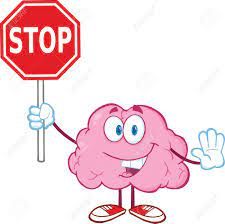 Start…
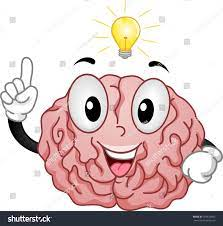 Becoming comfortable with the uncomfortable.
 Recognising what you can/cannot control.
 Listening without judging or interrupting.
 Supporting yourself/your child by using the tools discussed.
 Access help and support.
 Give praise.
 Reiterate that you are there to help and are doing your best.
The Feelings Wheel
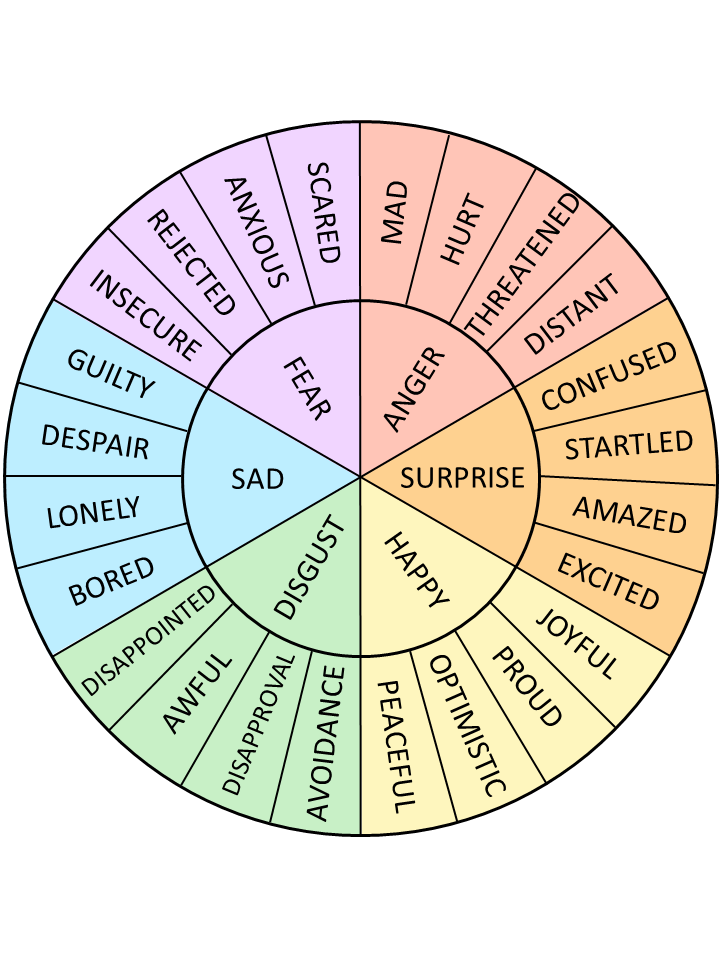 The feelings wheel helps us to identify our feelings and put a name to them
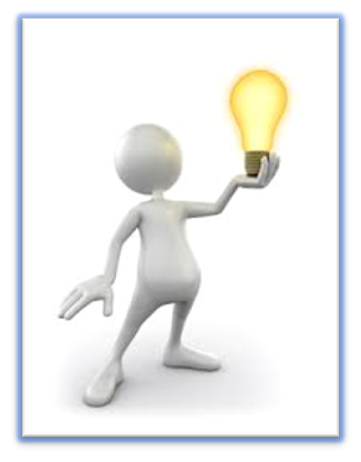 Challenge your thoughts.
Thoughts are not facts.
Can you look at things differently?
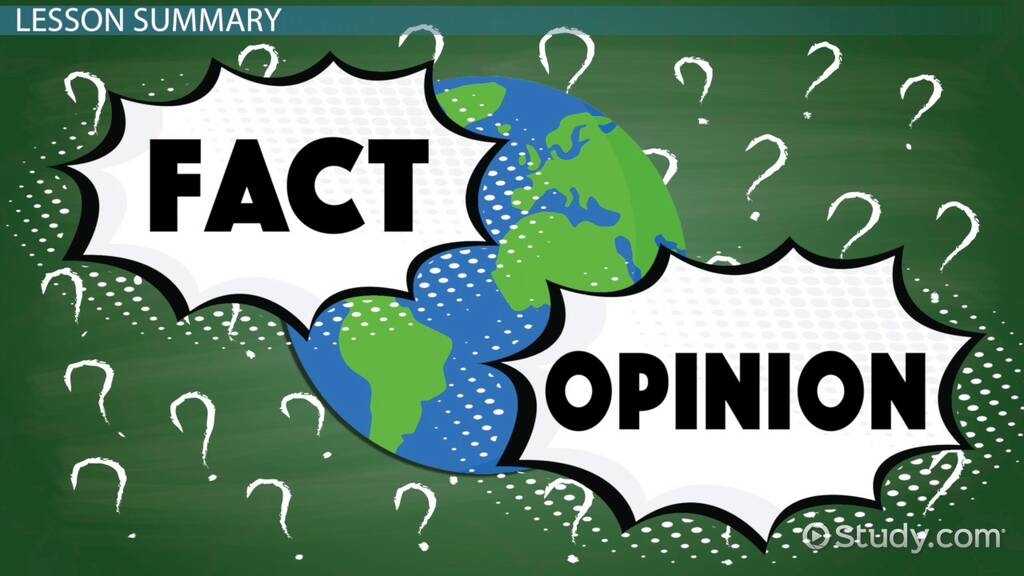 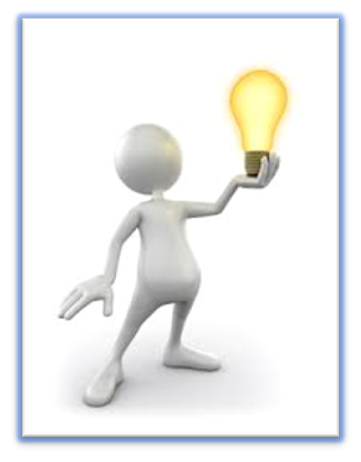 Box breathing is a great way to reduce anxiety. Breathing techniques work because they calm the nervous system
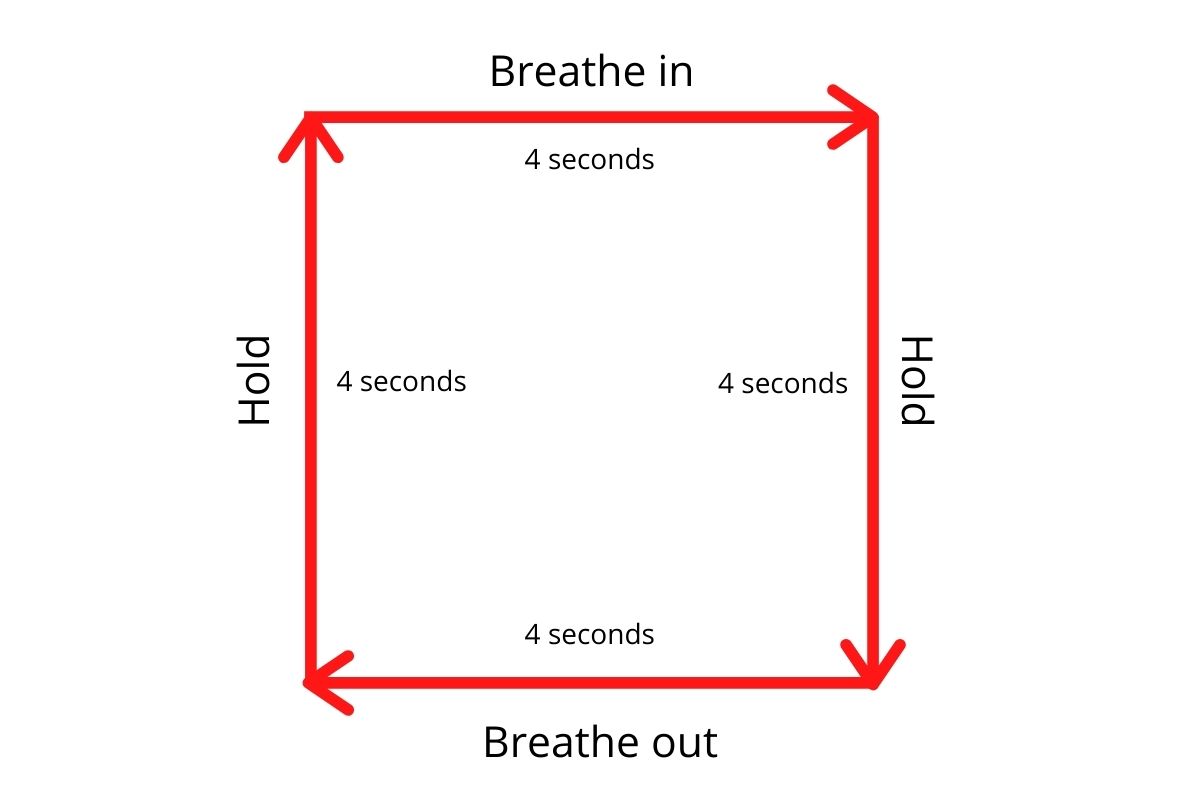 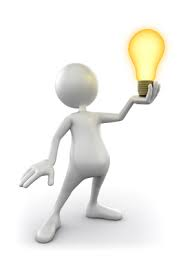 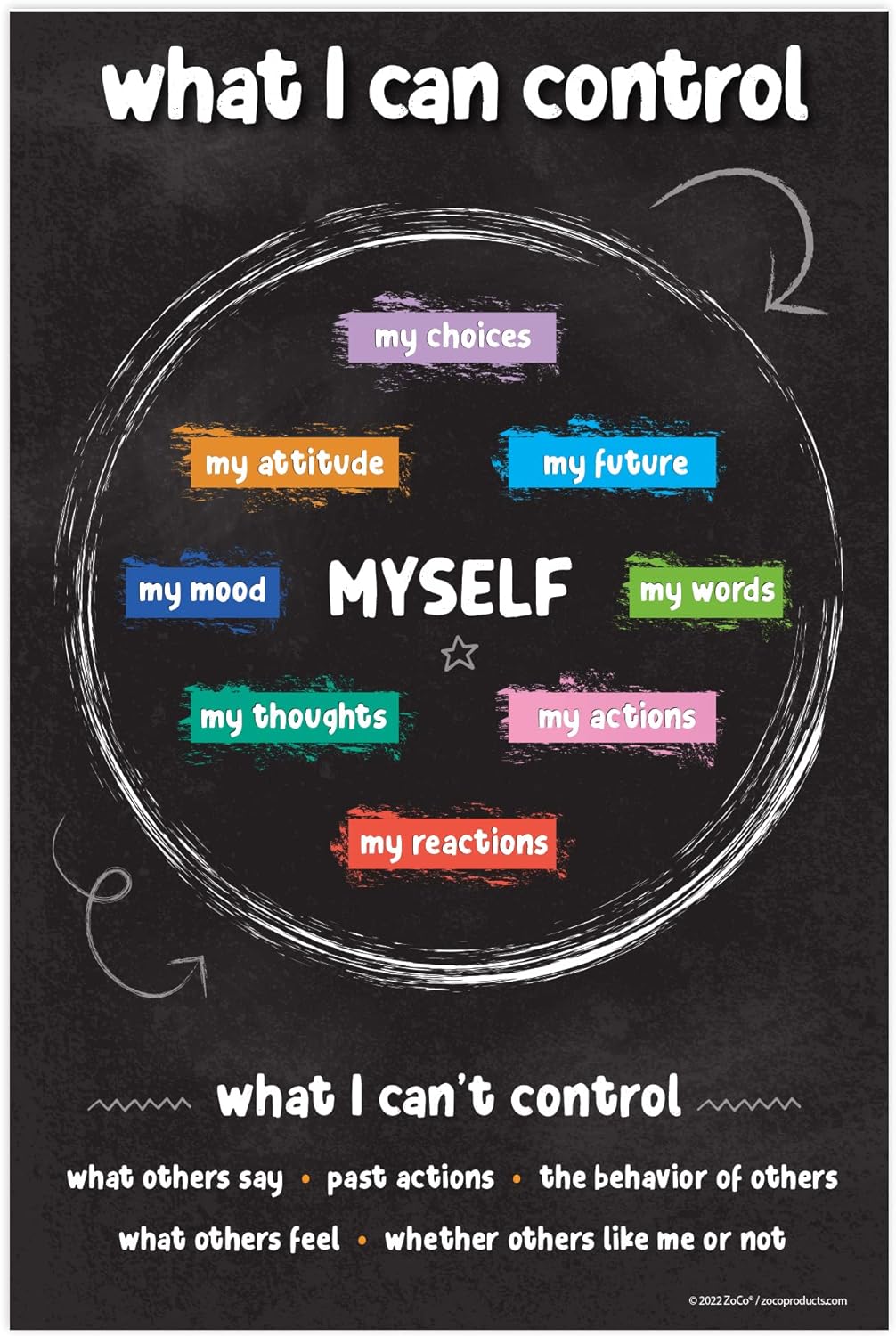 Making yourself aware of what you can and can’t control can help with managing your thoughts.
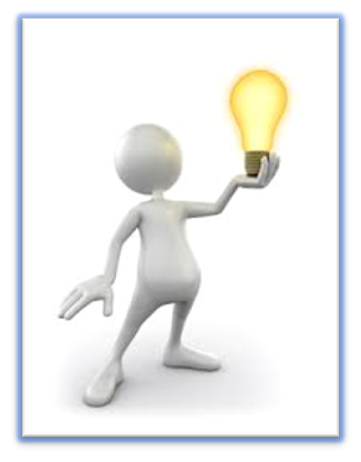 Signposting

GP
Young Minds (Parent Helpline)
NSPCC website
Childline 0800 1111
Shout Free Text Counselling service 85258 (Anyone, any age)